Železné hory
Natália G. & Vanessa O.
II.A
2017/2018
Obsah
Označenie na mape
Rozloha
Najvyšší štít
Najznámejšie štíty
Plesá
Rieky
Rastlinstvo 
Živočíchy
Atraktivity (pamiatky,..)
Označenie na mape
https://www.google.com/search?q=%C5%BEelezn%C3%A9+hory+na+mape&source=lnms&tbm=isch&sa=X&ved=0ahUKEwjysq_4pOXeAhXEiSwKHd05At8Q_AUIDigB&biw=1920&bih=969#imgrc=i3scCKSlSQJ71M:
Rozloha
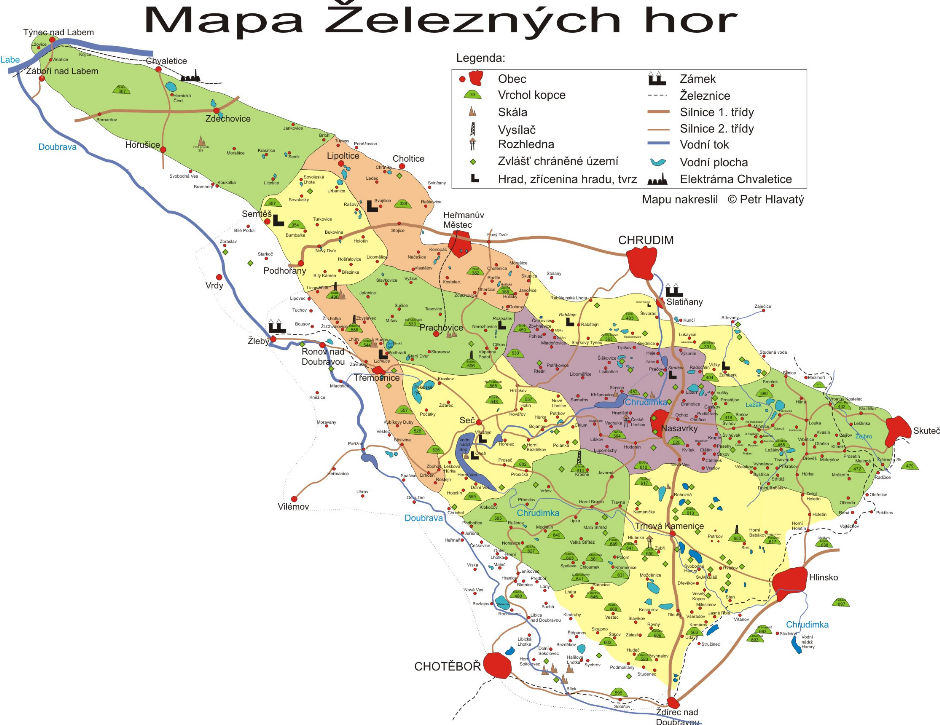 Železné hory sú geomorfologický celok vo východných Čechách, ktorý je súčasťou Českomoravskej vrchoviny. 
Má rozlohu 580 km², strednú nadmorskú výšku cca 450 m n. m a jeho
https://sk.wikipedia.org/wiki/%C5%BDelezn%C3%A9_hory
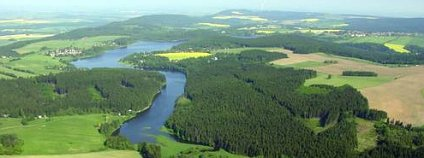 Najvyšší štít
Bachureň (1 081,5 m n. m.) je najvyšší vrch rovnomenného pohoria, nachádzajúci sa v jeho centrálnej časti.
Vrch je súčasťou rozsiahleho masívu v tvare podkovy, ktorý na severozápade dosahuje 1 028 m n. m. vrchom Žliabky, pokračuje dominantnou Bachurňou a končí na juhozápade 1 063 m n. m. vysokou Magurou. Vrchol poskytuje zaujímavé výhľady na široké okolie.
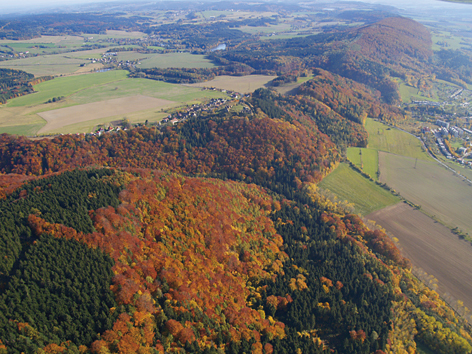 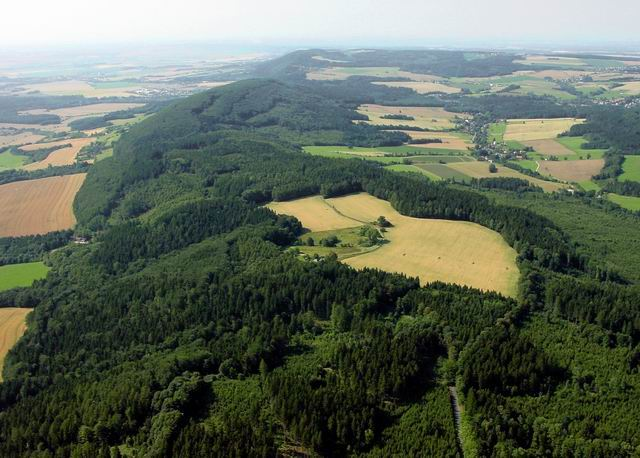 Najznámejšie štíty v Železných horách
Vestec - 668 m n. m. 
Spálava - 663 m n. m.
U Chloumku - 661 m n. m.
Srní - 653 m n. m.
Zuberský vrch - 650 m n. m.
Polom - 649 m n. m.
Krásné - 614 m n. m. 
Bučina - 606 m n. m.
Krkaňka - 567 m n. m.
Kaňkovy hory - 557 m n. m.
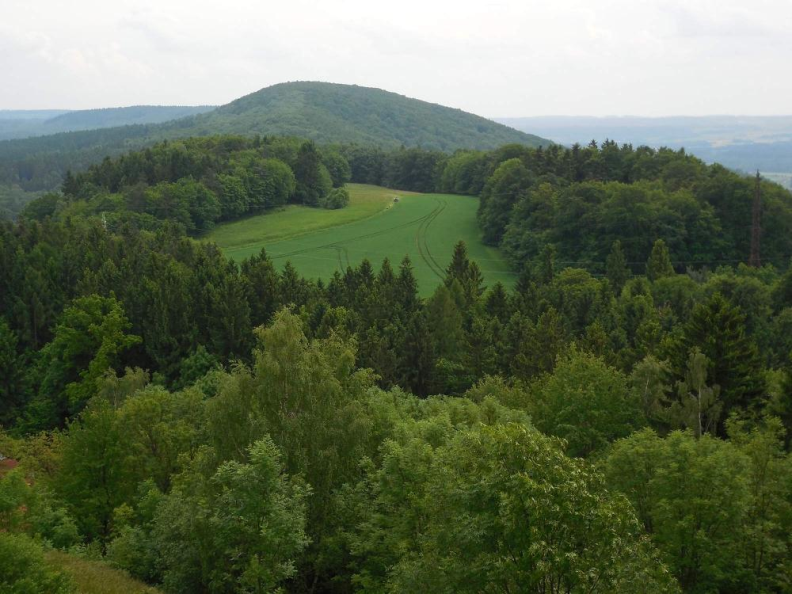 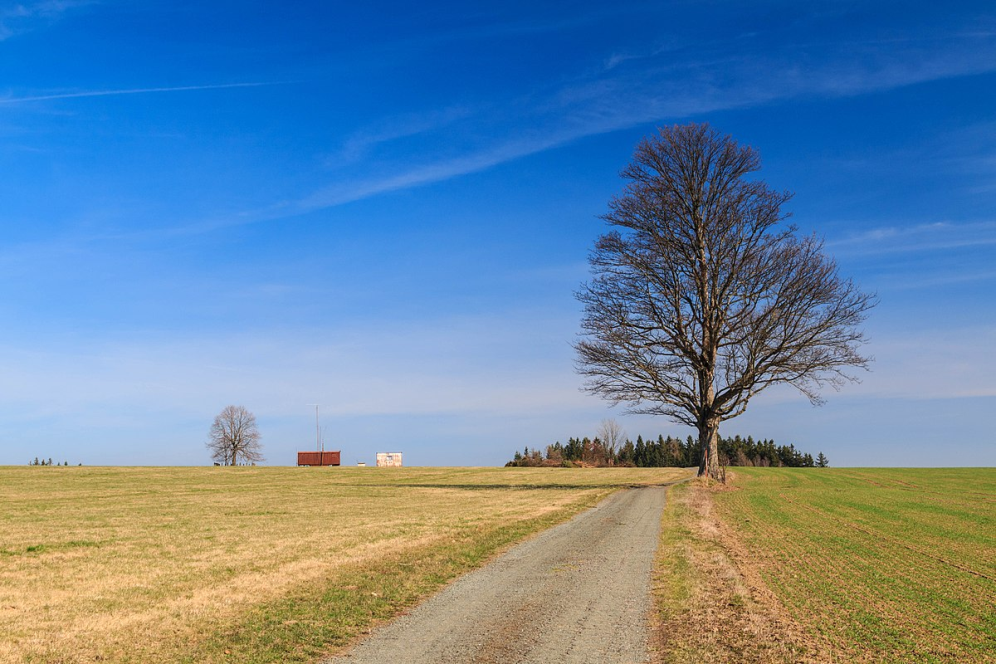 https://cs.wikipedia.org/wiki/Wikipedie:Wikikonference
Rieky
Doubrava
Chrudimka
Labe
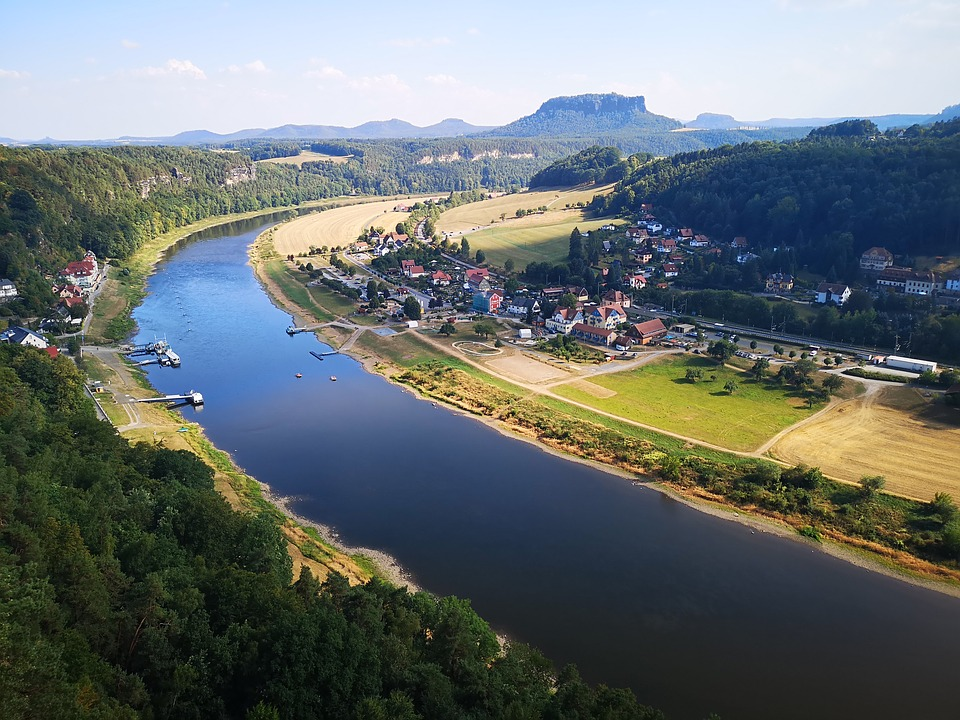 Rastlinstvo
. V oblasti sa vyskytuje viac než 1200 druhov rastlín, k ohrozeným patrí  mečík strechovitý alebo vŕba borůvkovitá.
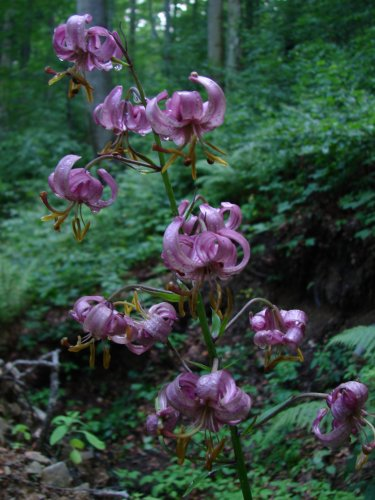 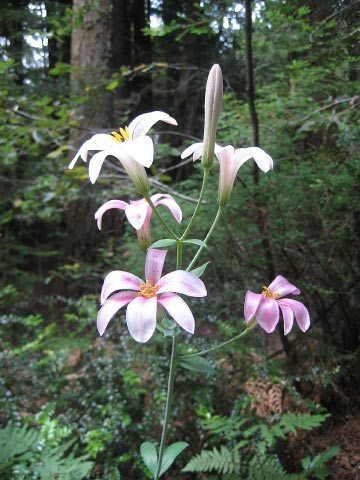 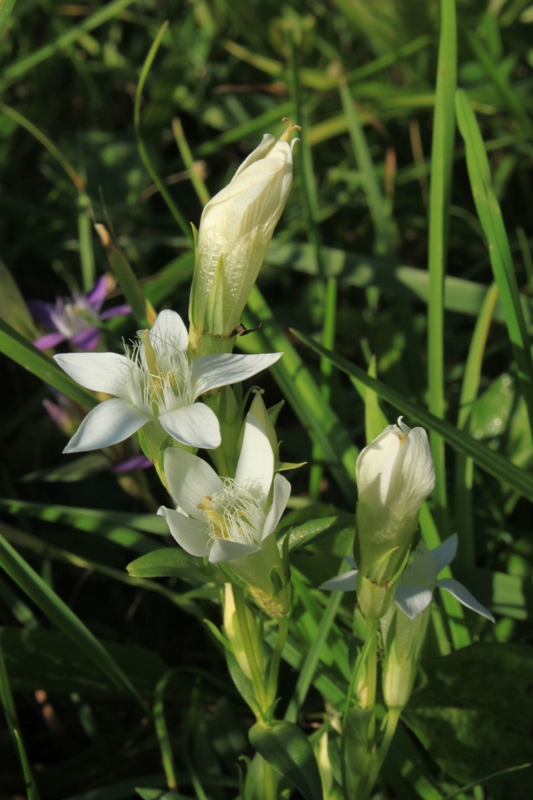 Živočíchy
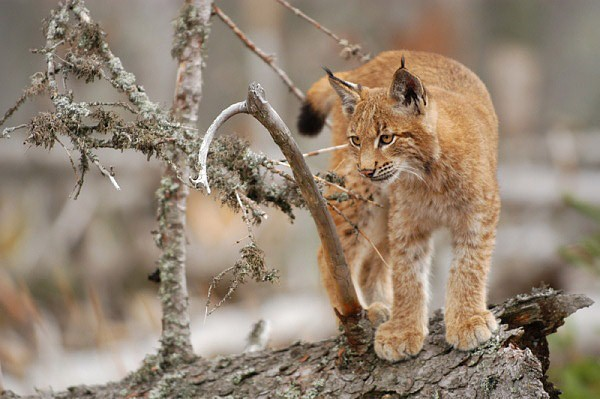 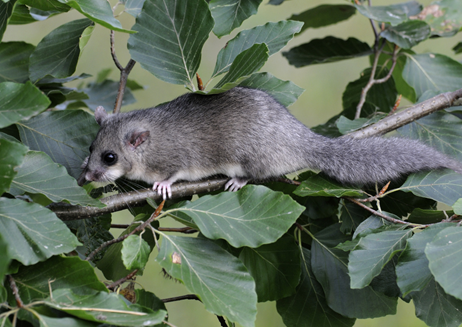 Mäkkýše
Ryby
Obojživelníky
Plazy
Vtáky
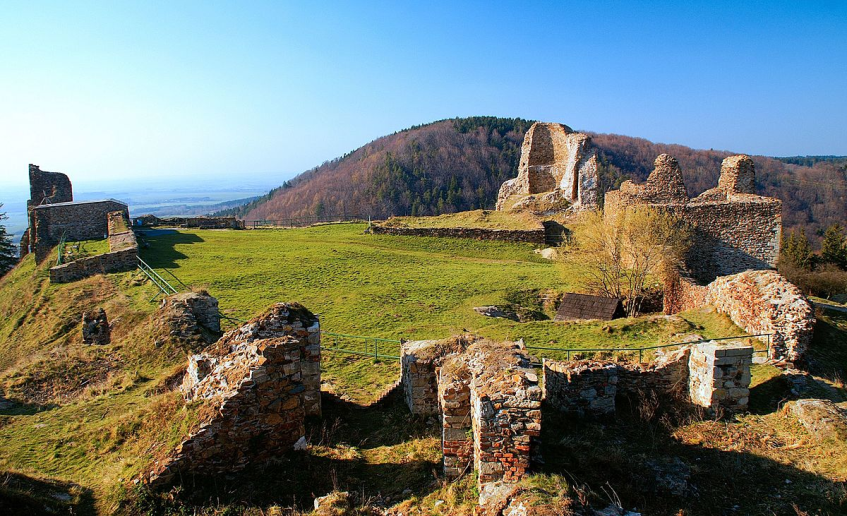 Atraktivity
Hrady, zámky, tvrdze
Lichnice
Svojšice (tvrdza pri Heřmanovom Městci)
Lipka (tvrdza pri Hornom Bradle)
Oheb (zrúcanina hradu)
Vildštejn (zrúcanina hradu)
Strádov (zrúcanina hradu)
Rozpakov (tvrdza pri Prachoviciach)
Zjazdovky:
Hlinsko
Hluboká
Chotěboř
Trhová Kamenice
Horní Bradlo
Vápenný Podol
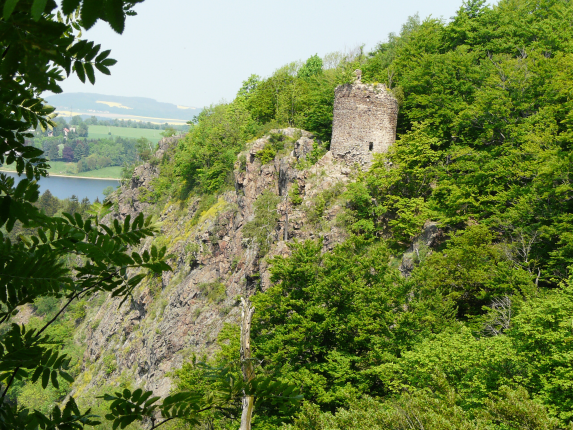 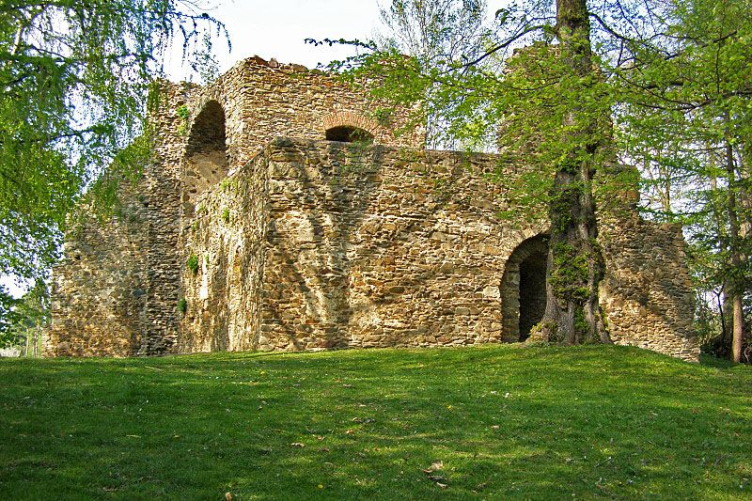 Video
https://www.youtube.com/watch?v=bhs6gOTU6UU
Typy na dovolenku
Geocyklochodníky v Železných horách
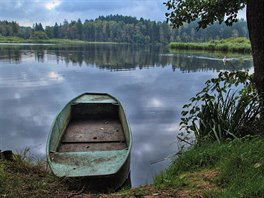 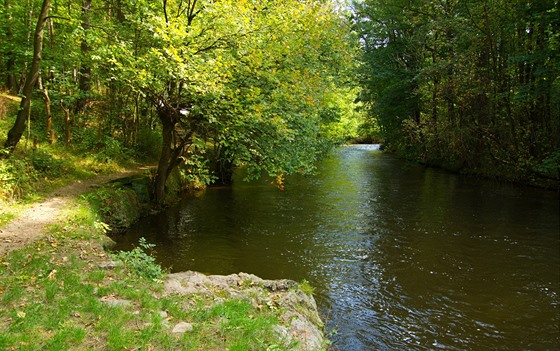 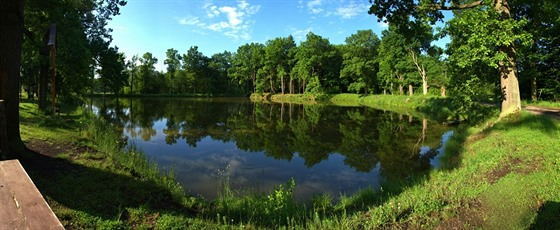 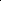 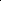 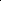 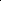 Ubytovanie – ubytovacie služby
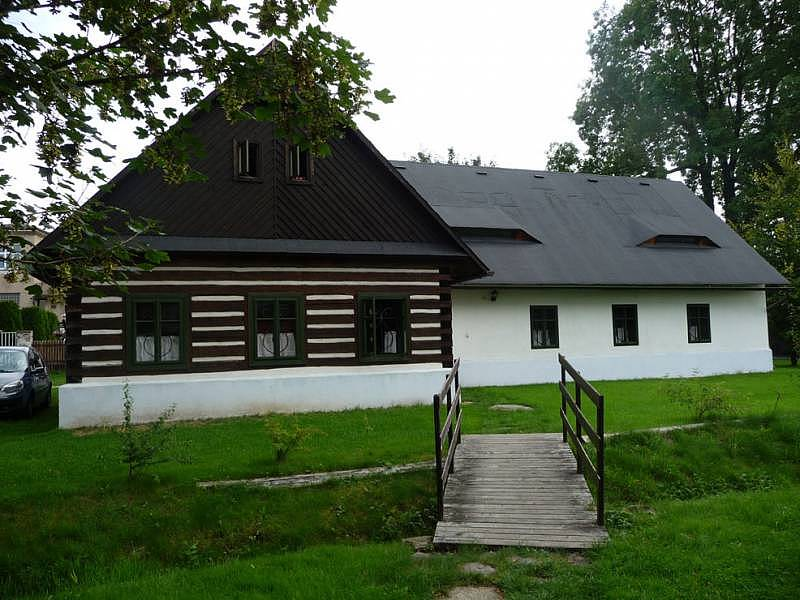 https://www.e-chalupy.cz/zelezne-hory/
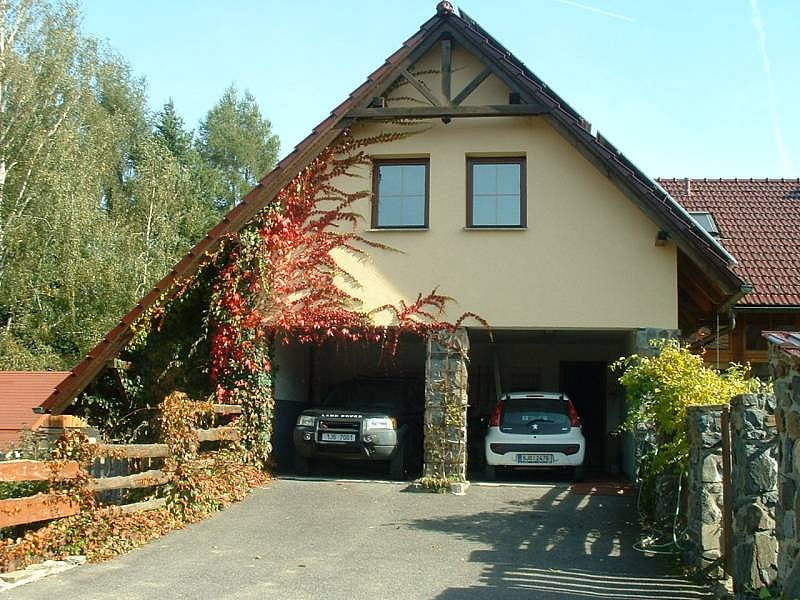 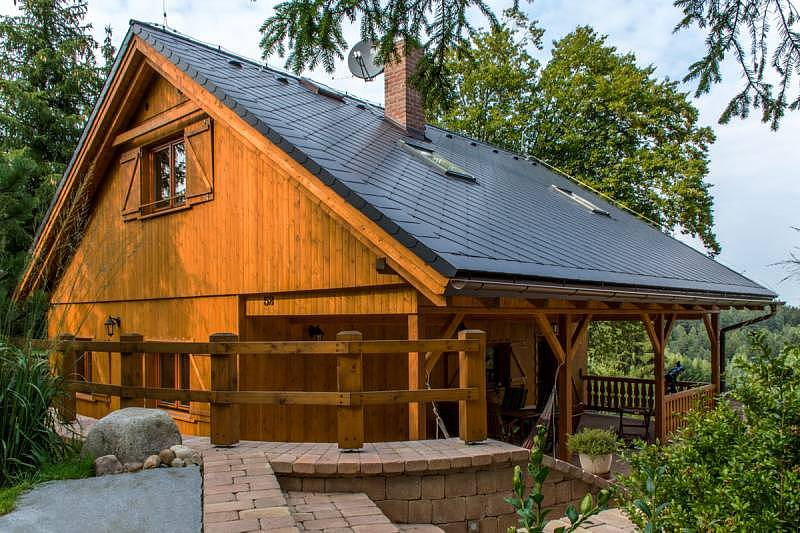 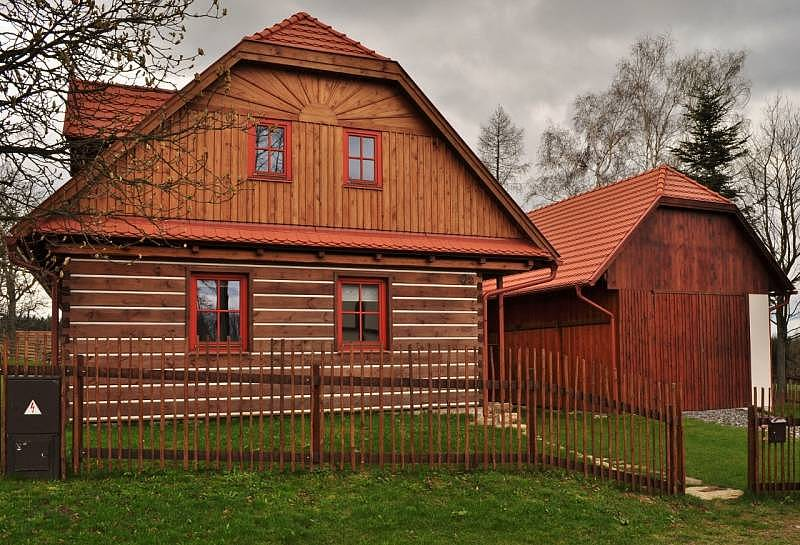 Turistické trasy
5 - NAJ!
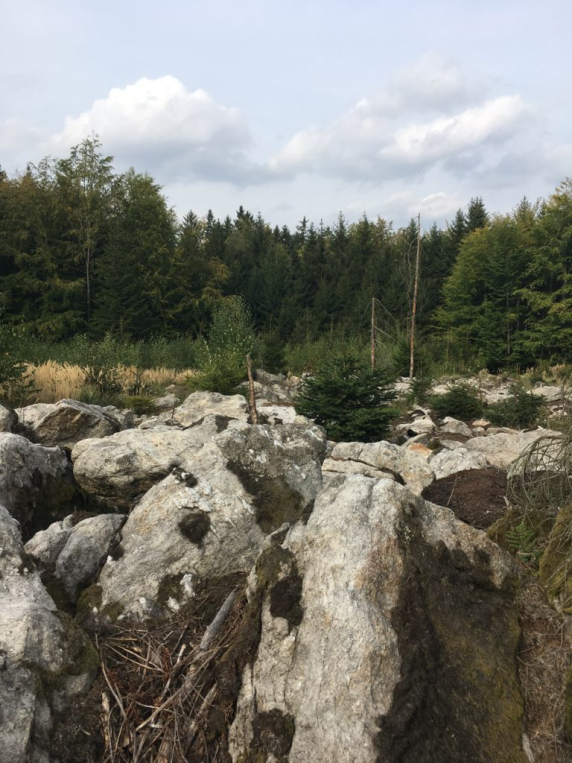 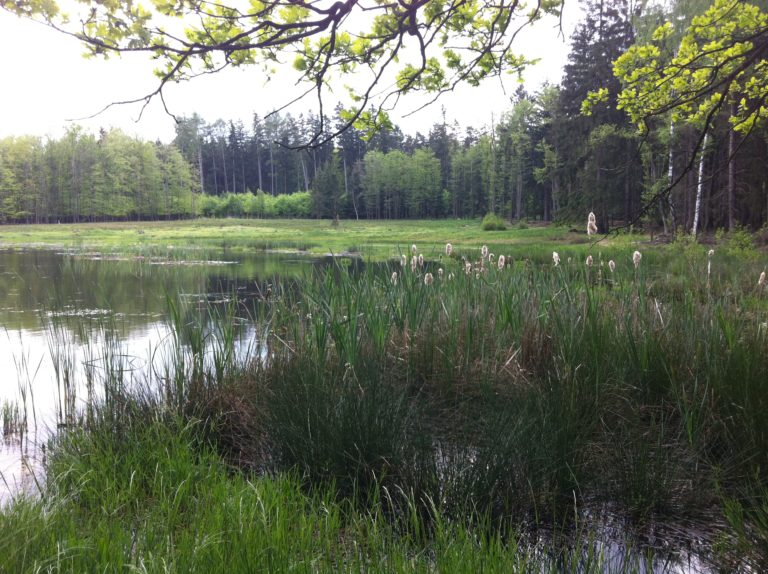 Med
 Kamenná rieka
 Rybníky v Slávickej obore
Zdechovická brána
Múzeum zločinu Galérka
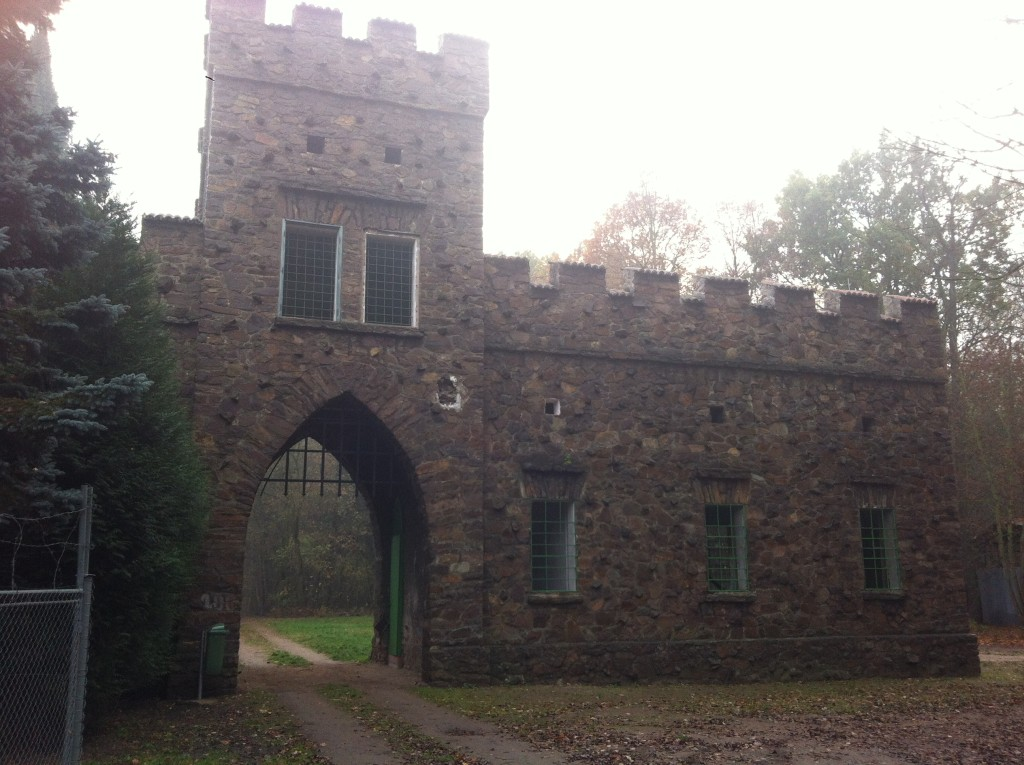 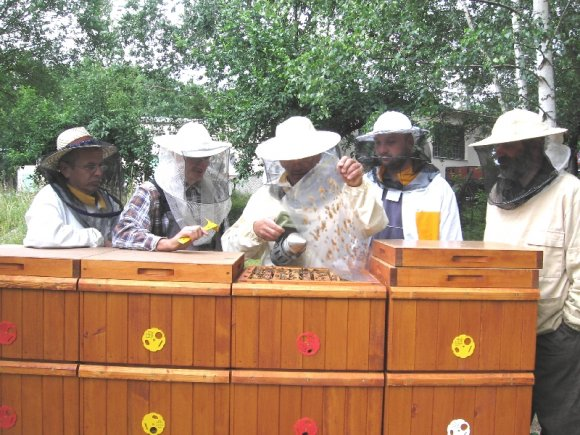 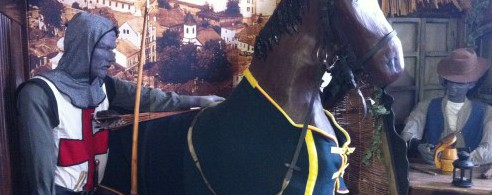 Ďakujeme za pozornosť 